Собор Архангела Михаила и всех сил бесплотных
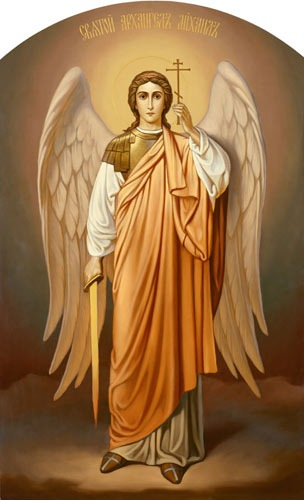 Святой архангел Михаил
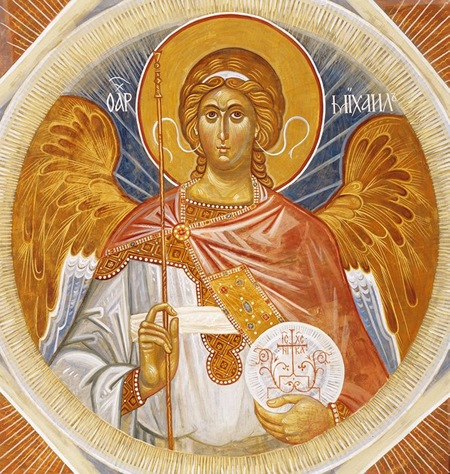 21 ноября
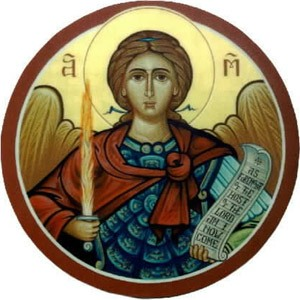 Вождь небесного воинст-ва
Скульптурное изображение в Киеве
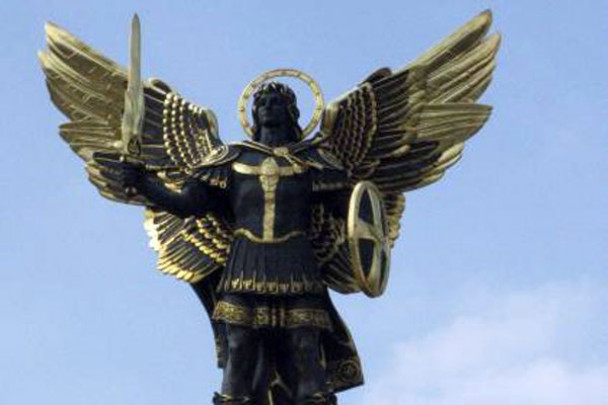 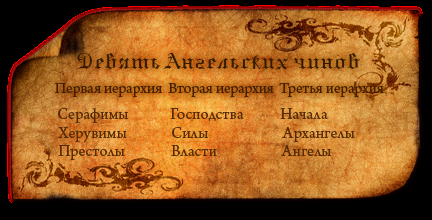 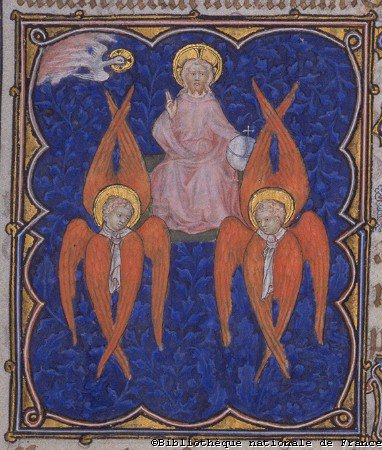 Шестикры-лый серафим – первый чин в ангельс-кой иерархии
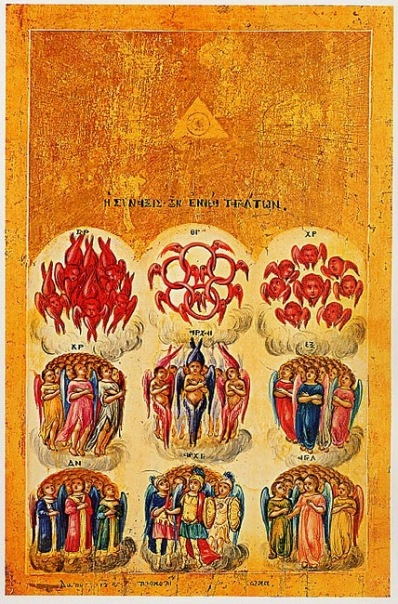 Средняя – Господства, Силы и Власти
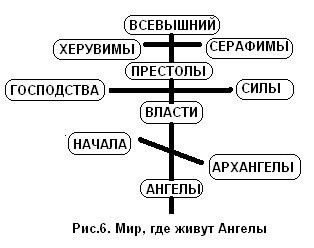 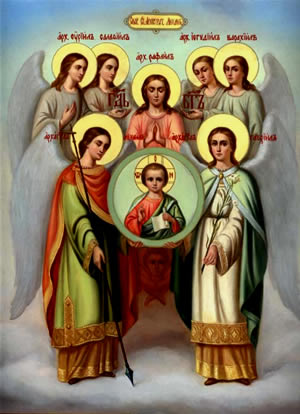 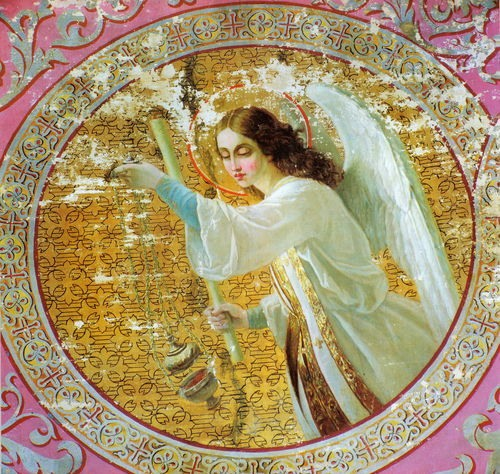 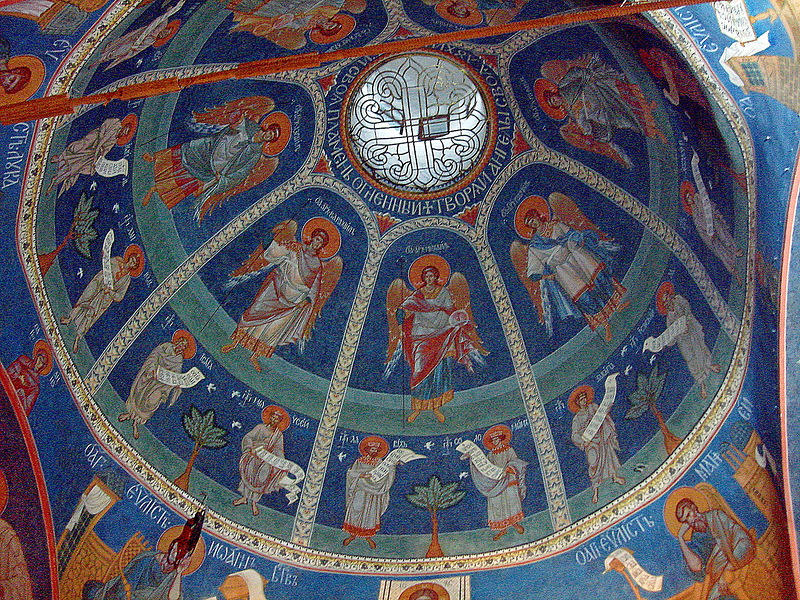 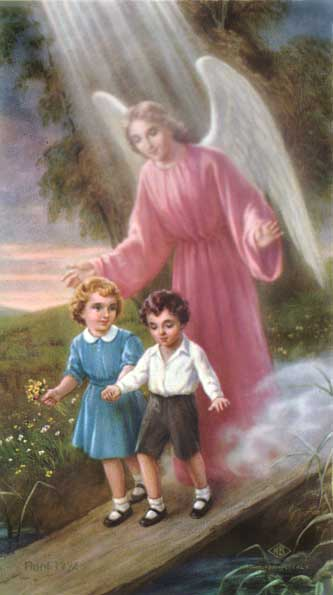 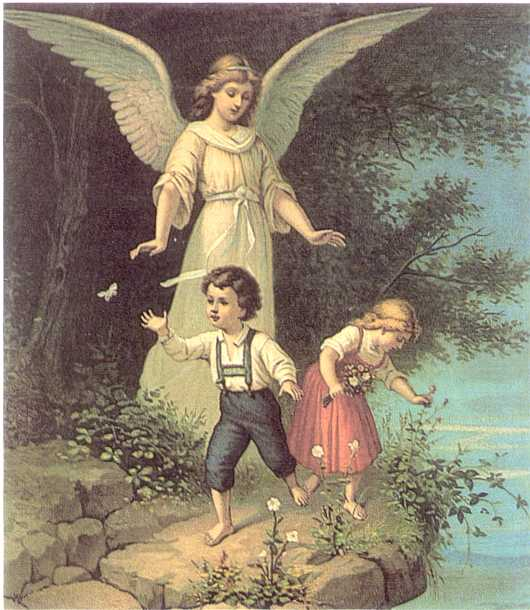 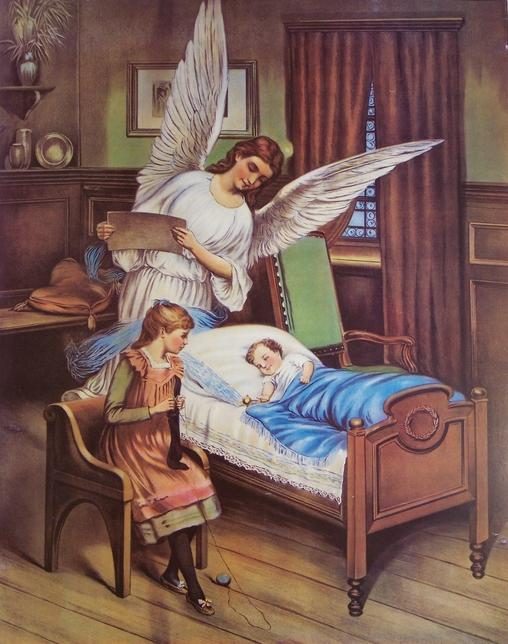 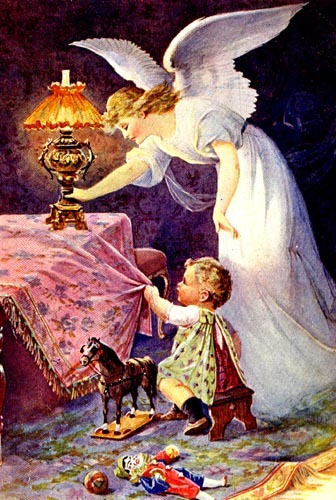 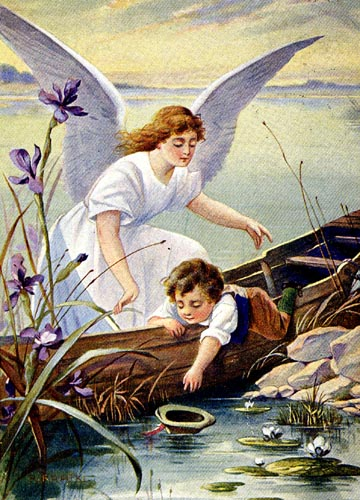 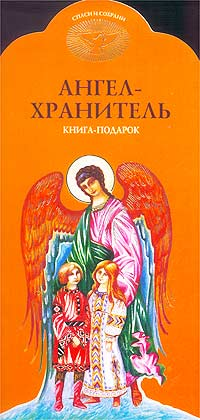 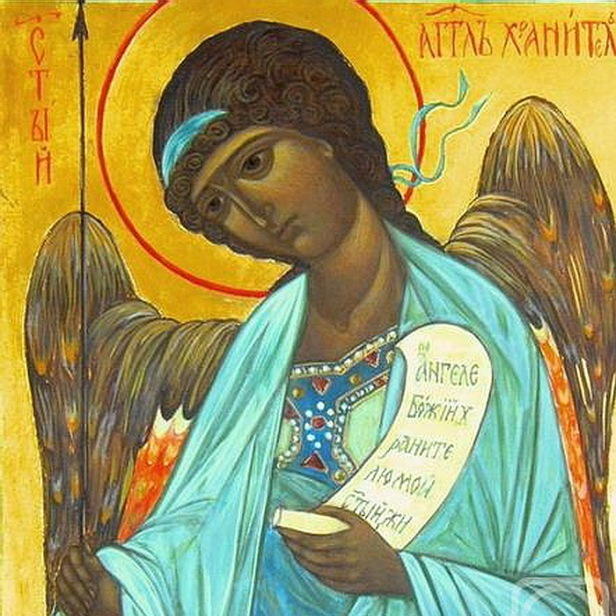 Ангел-хра-нитель
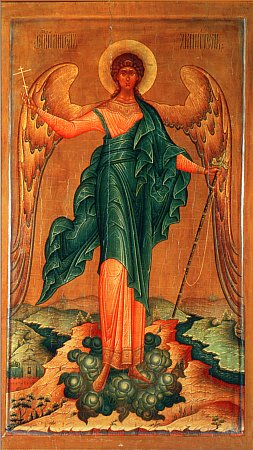 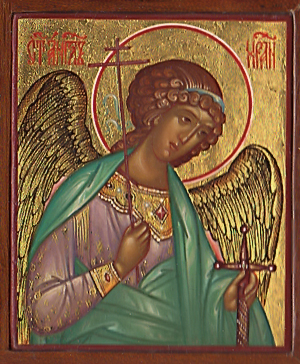 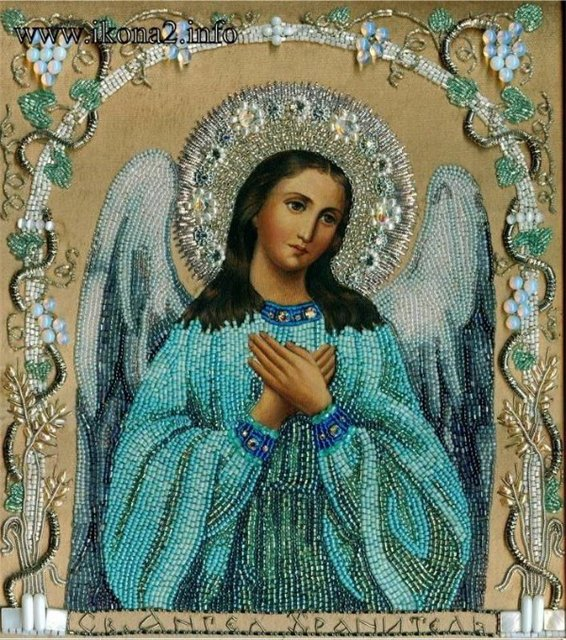 Ангел, вышив-ка бисе-ром
Храм в верхней Ореанде
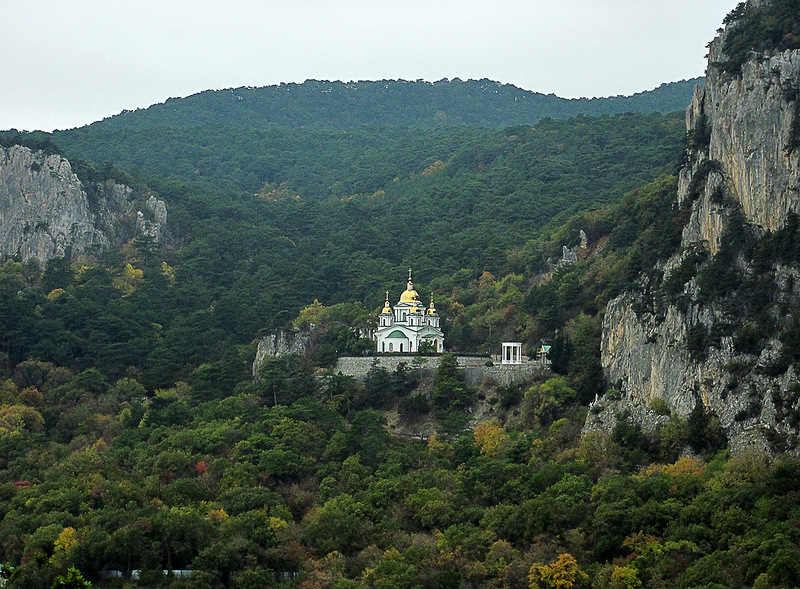 Храм в Верхней Ореанде
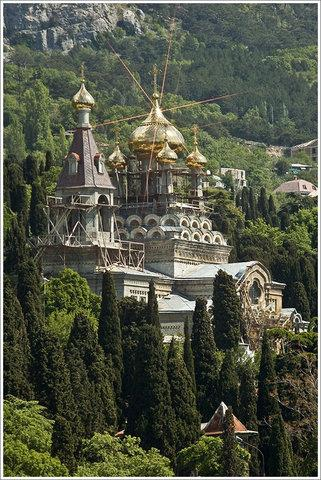 Алупка – собор архангела Михаила
Алупкинский храм – самый большой на Южном берегу Крыма
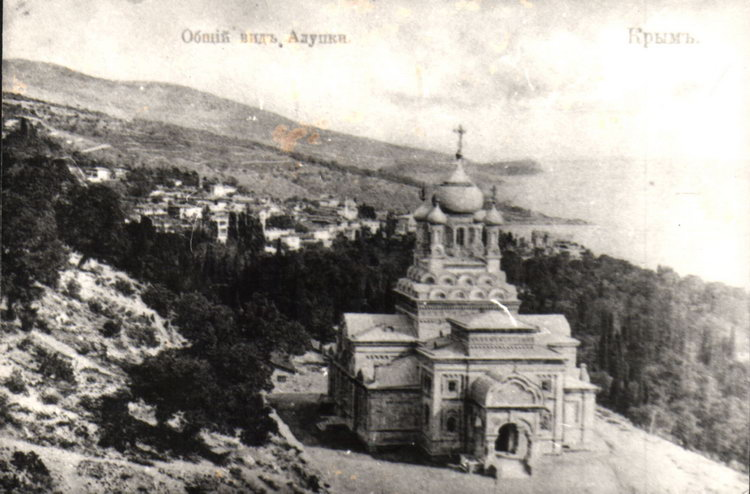 Реставрация собора Архангела Михаила в Алупке
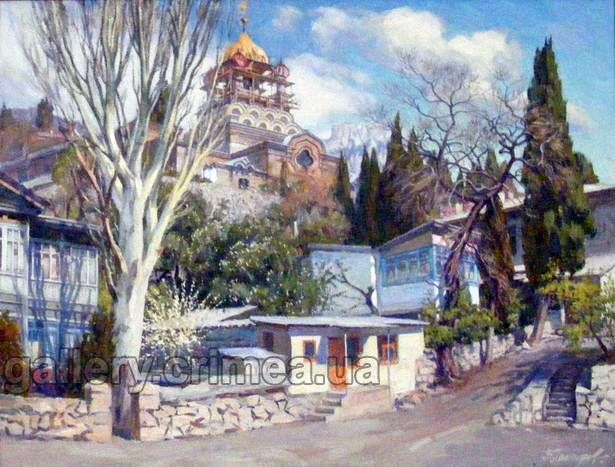